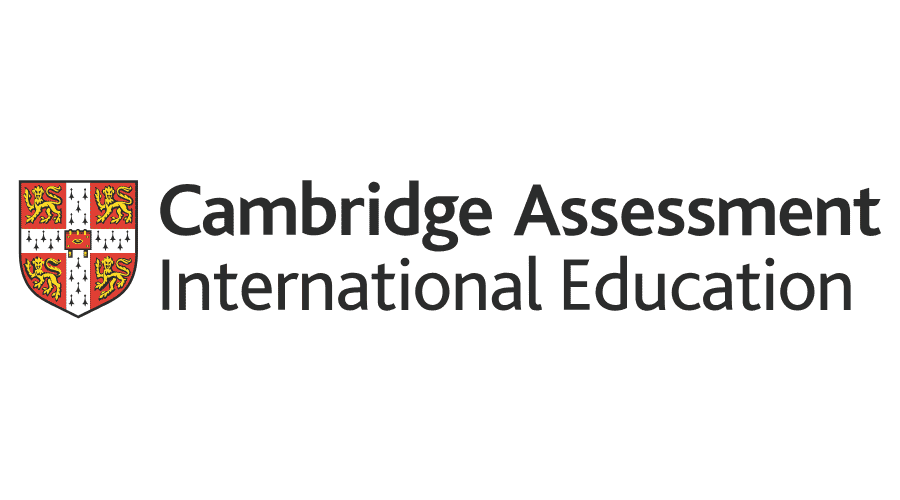 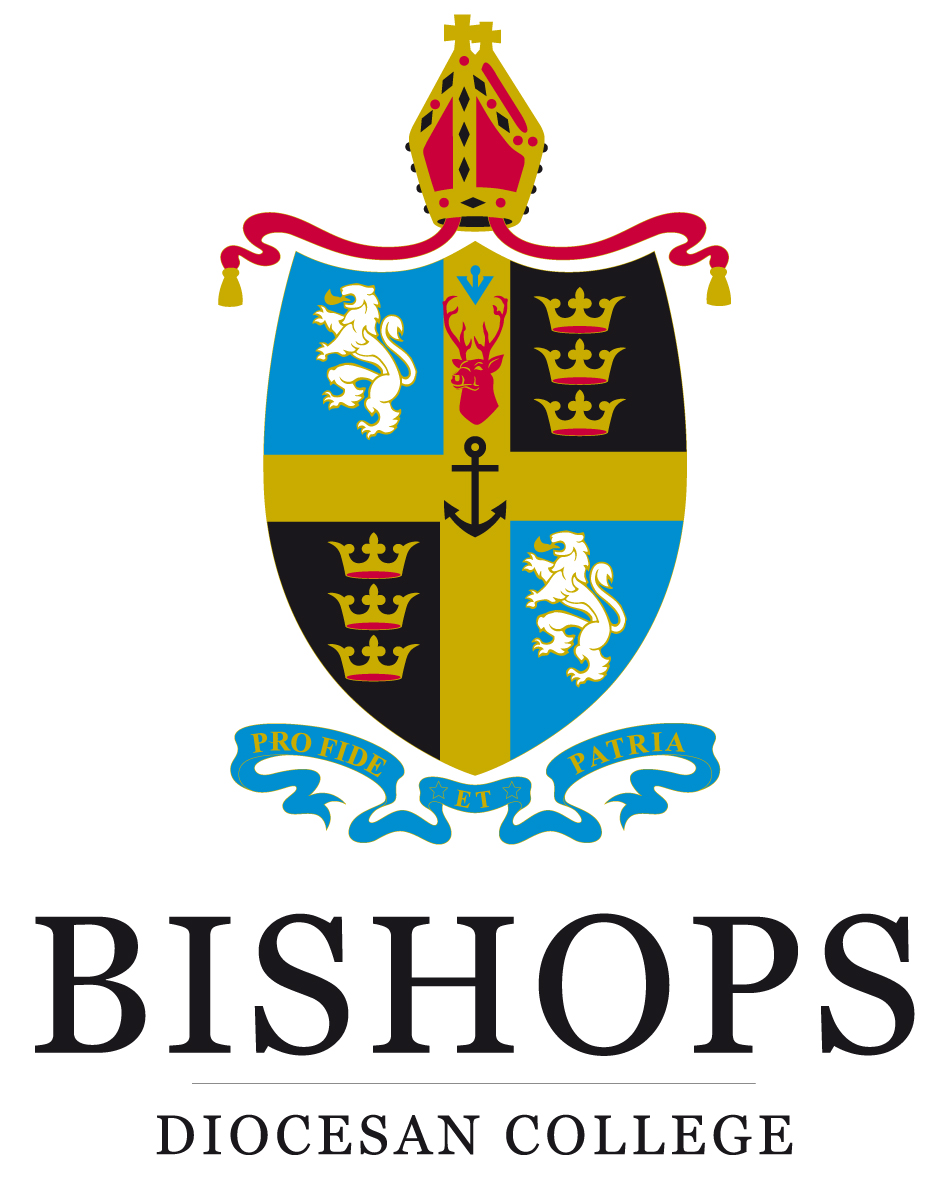 Why Choose a Cambridge Education
A flexible, challenging and inspiring form of education
Learners develop an informed curiosity and passion for learning
Learners acquire higher order thinking skills
The syllabus fosters both independent research and collaboration
Emphasis on mastering subjects in-depth with skills development for future study and work
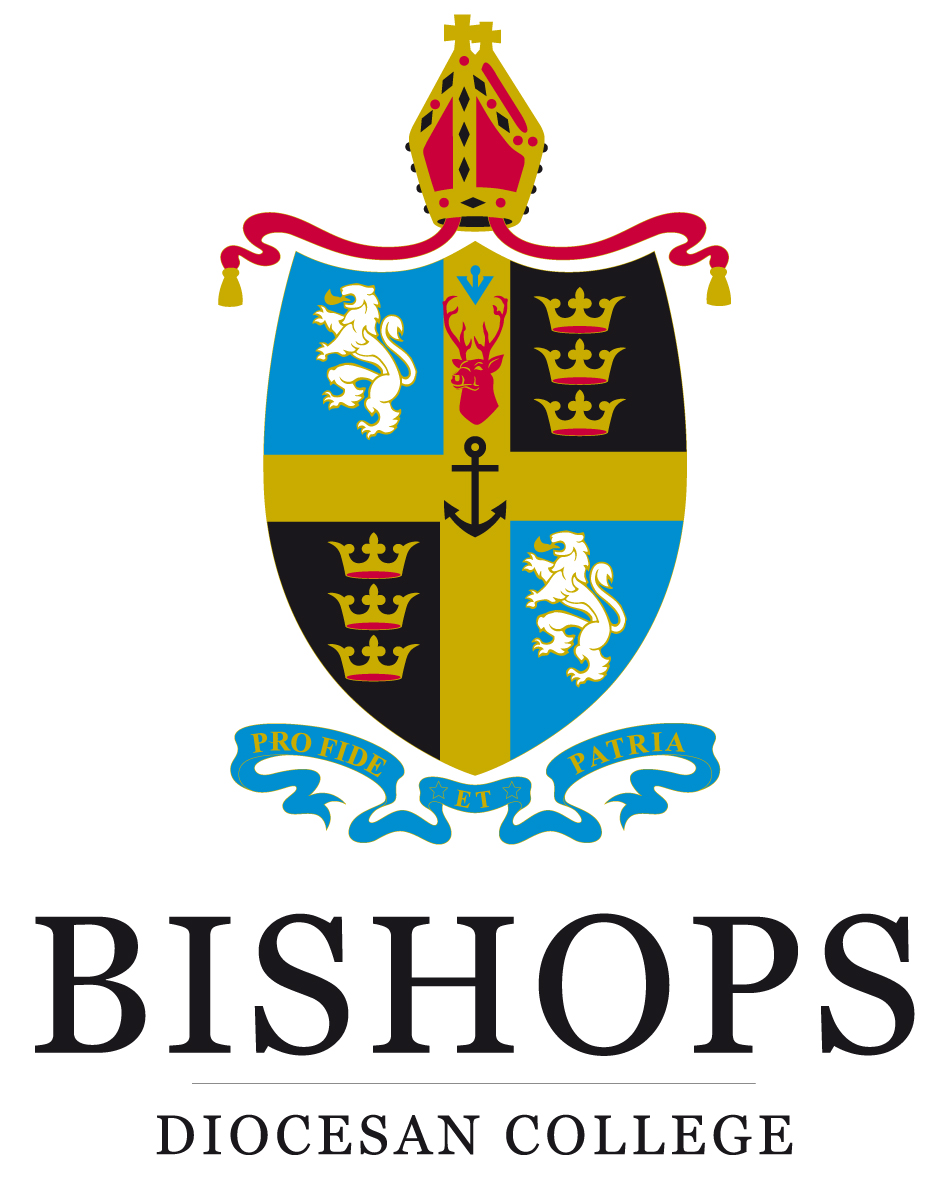 Subjects Offered at Bishops
History
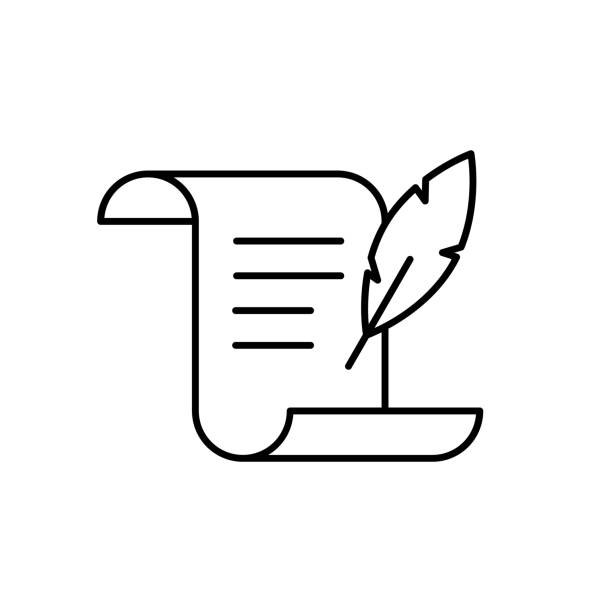 Economics
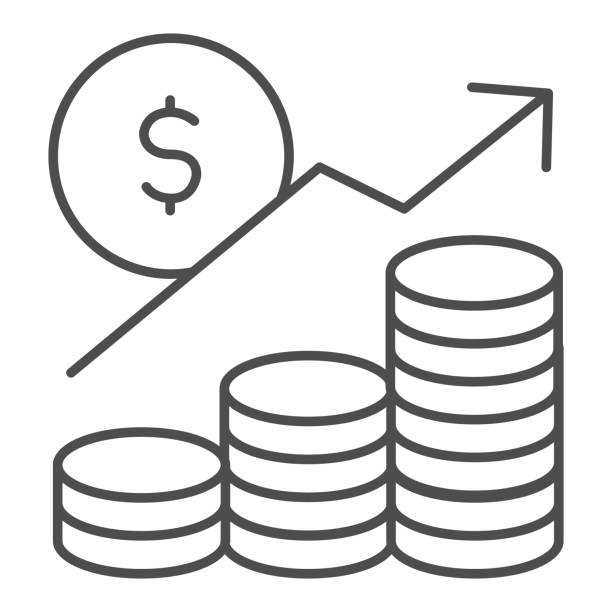 Chemistry
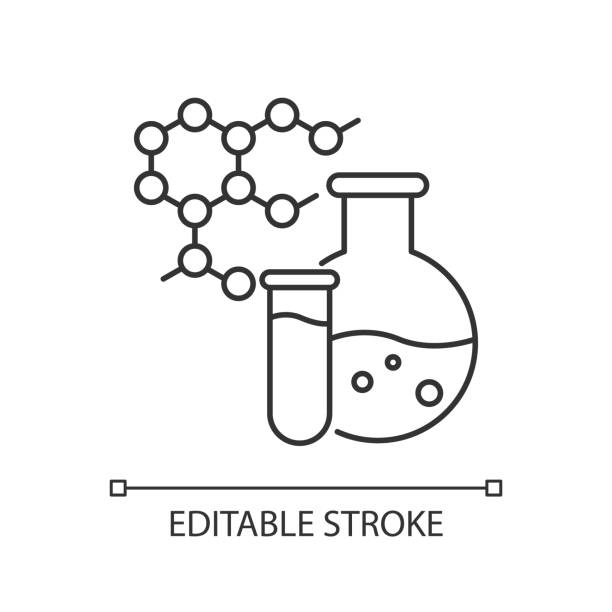 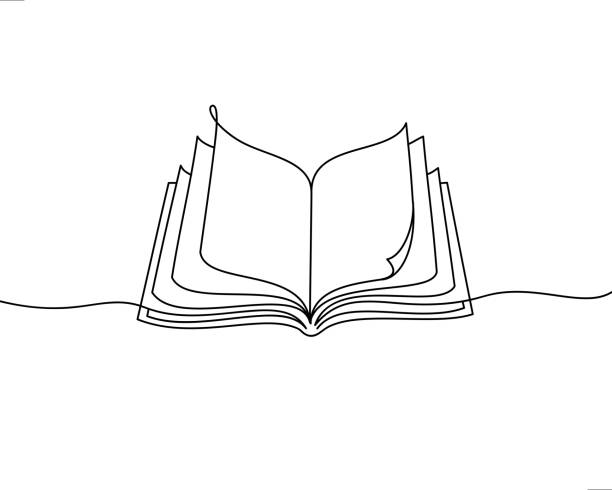 English
Biology
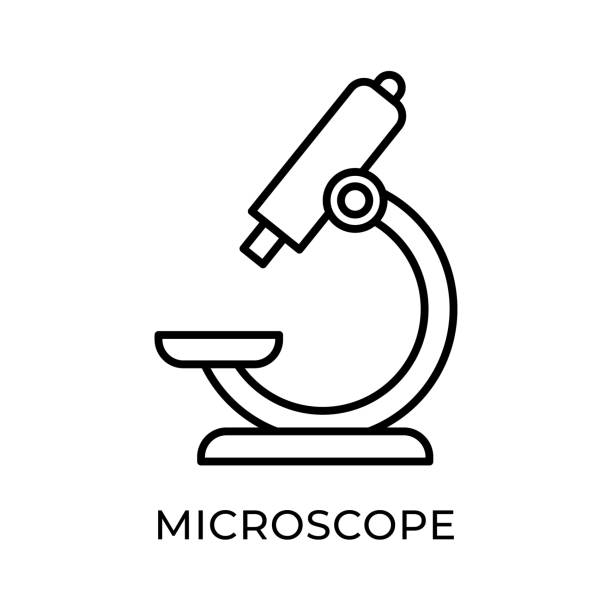 Computer Science
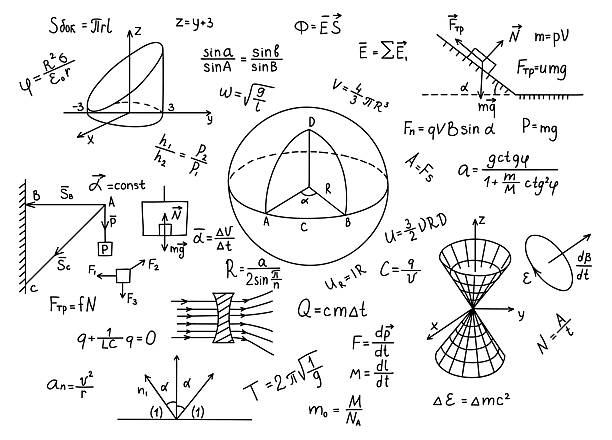 Physics
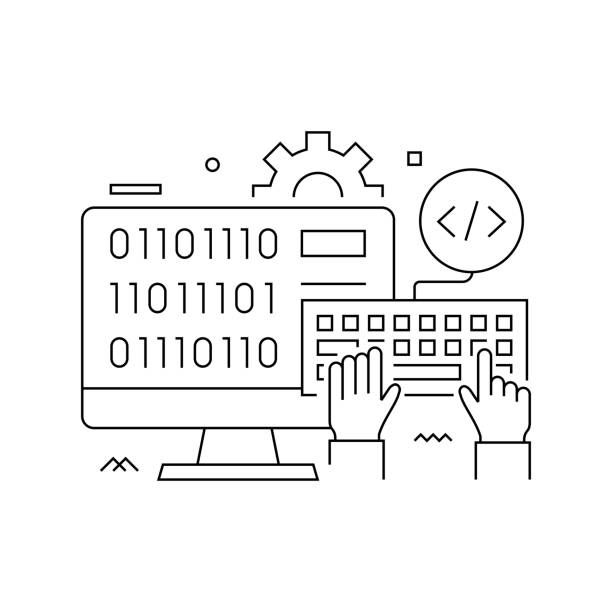 Mathematics
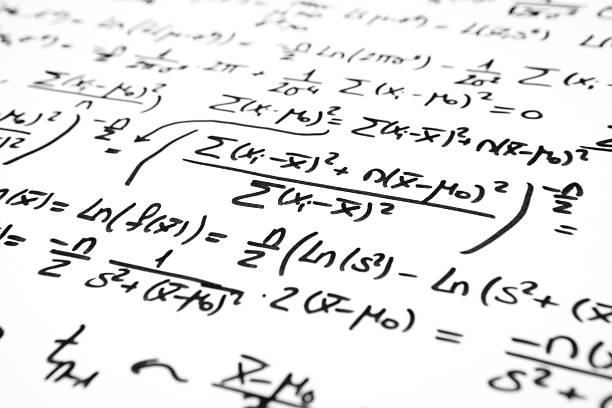 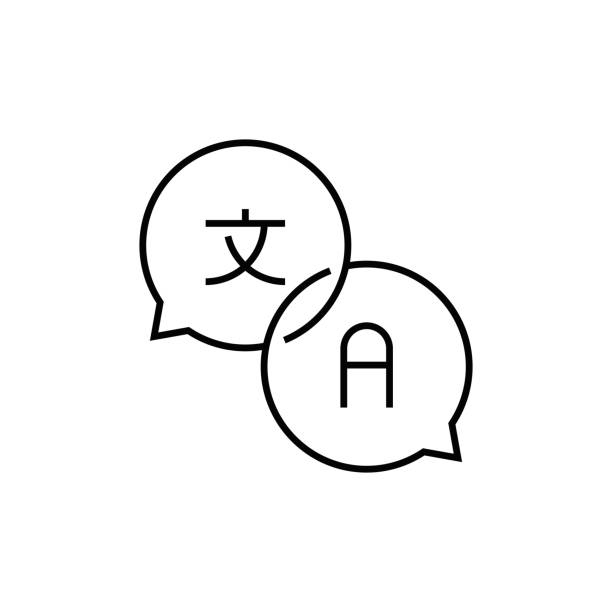 Afrikaans/French
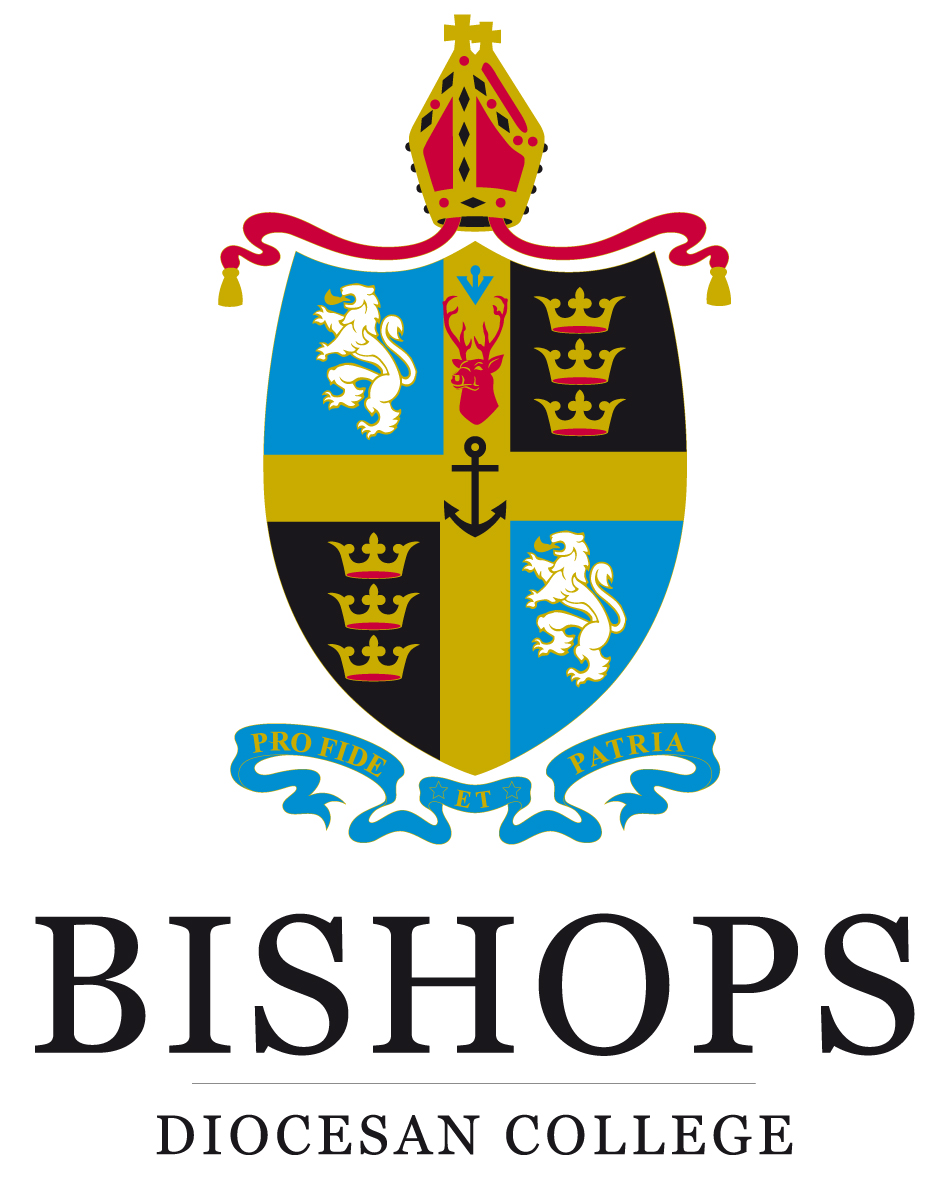 Mathematics
Mathematics is a required subject at Bishops and an average of 80% or above in Grade 10 is required for acceptance into the programme. 

The Cambridge Mathematics syllabus not only develops a learner’s ability to work with mathematical information; but equips them with a set of transferrable skills such as logical and independent thinking, analysis of results and reflection on findings. These skills are not only applicable across a range of other school subjects but adequately prepare one for progression to higher education and future employment.
Link to syllabus: https://www.cambridgeinternational.org/programmes-and-qualifications/cambridge-international-as-and-a-level-mathematics-9709/
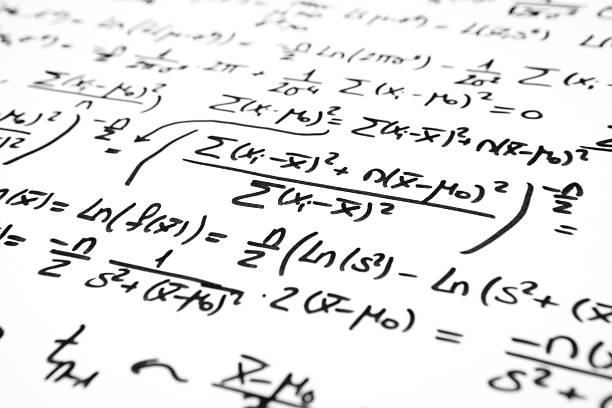 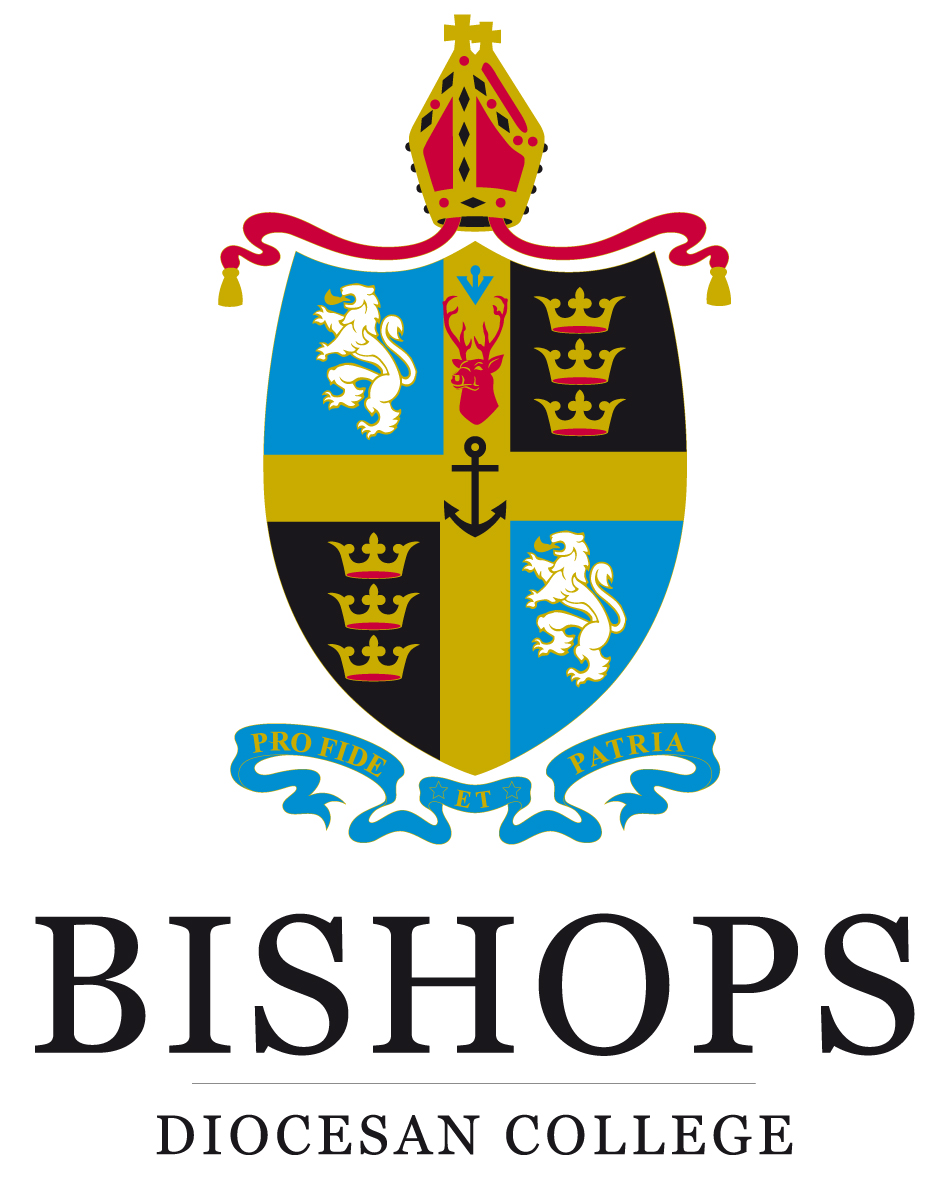 English Language and Literature
The Cambridge English syllabus aims to foster an appreciation of different forms of literature from different cultural settings. Learners are able to investigate writers’ choice of language, form and structure; developing an ability to form independent opinions about the content. 

Teaching the Cambridge curriculum is rewarding for educators as it cultivates critical thinking and meta-cognitive responses in pupils. The syllabus encourages students to analyse, evaluate, and synthesise information independently, honing skills essential for academic success and beyond. This pedagogical approach not only extends pupils intellectually, but also empowers them with the ability to navigate complex challenges, fostering a deeper connection to the learning process. It also instils a lifelong love for learning, creating a fulfilling and intellectually stimulating teaching experience.
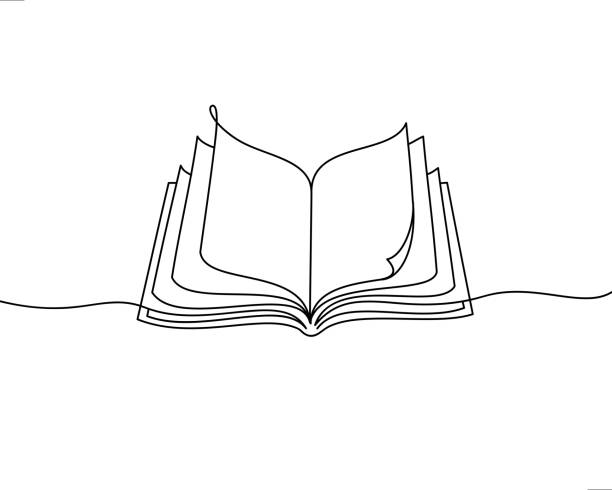 Link to syllabus: https://www.cambridgeinternational.org/programmes-and-qualifications/cambridge-international-as-and-a-level-english-language-and-literature-as-level-only-8695/
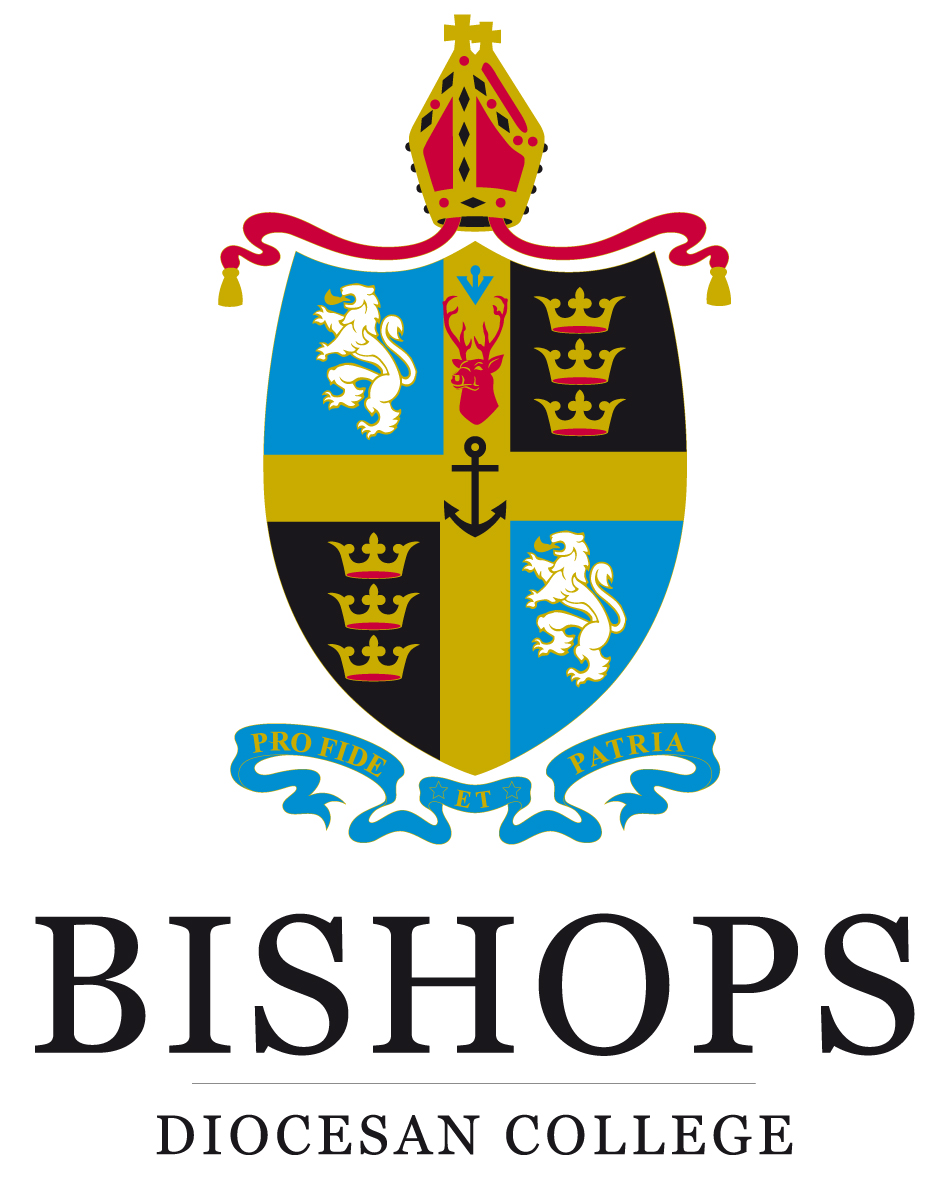 French and Afrikaans
The study of a foreign language at high school is a requirement for many universities across the world. At Bishops we offer both French and Afrikaans at IGCSE level (Grade 10 equivalent). 

The IGCSE Afrikaans course qualifies boys for matric exemption, meeting the requirements for entry into South African universities. 

For those interested in other languages, or those looking to study overseas, the IGCSE French course is a great alternative second language that is also offered by the school.
Link to French syllabus: https://www.cambridgeinternational.org/programmes-and-qualifications/cambridge-igcse-french-foreign-language-0520/ 
Link to Afrikaans syllabus: https://www.cambridgeinternational.org/programmes-and-qualifications/cambridge-igcse-afrikaans-second-language-0548/
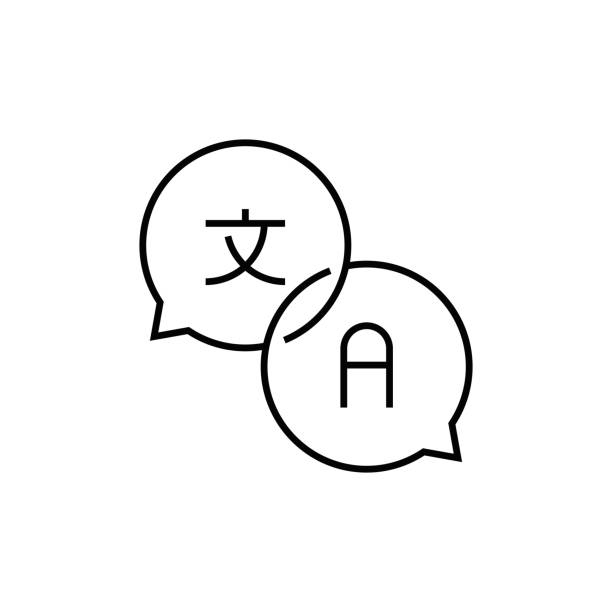 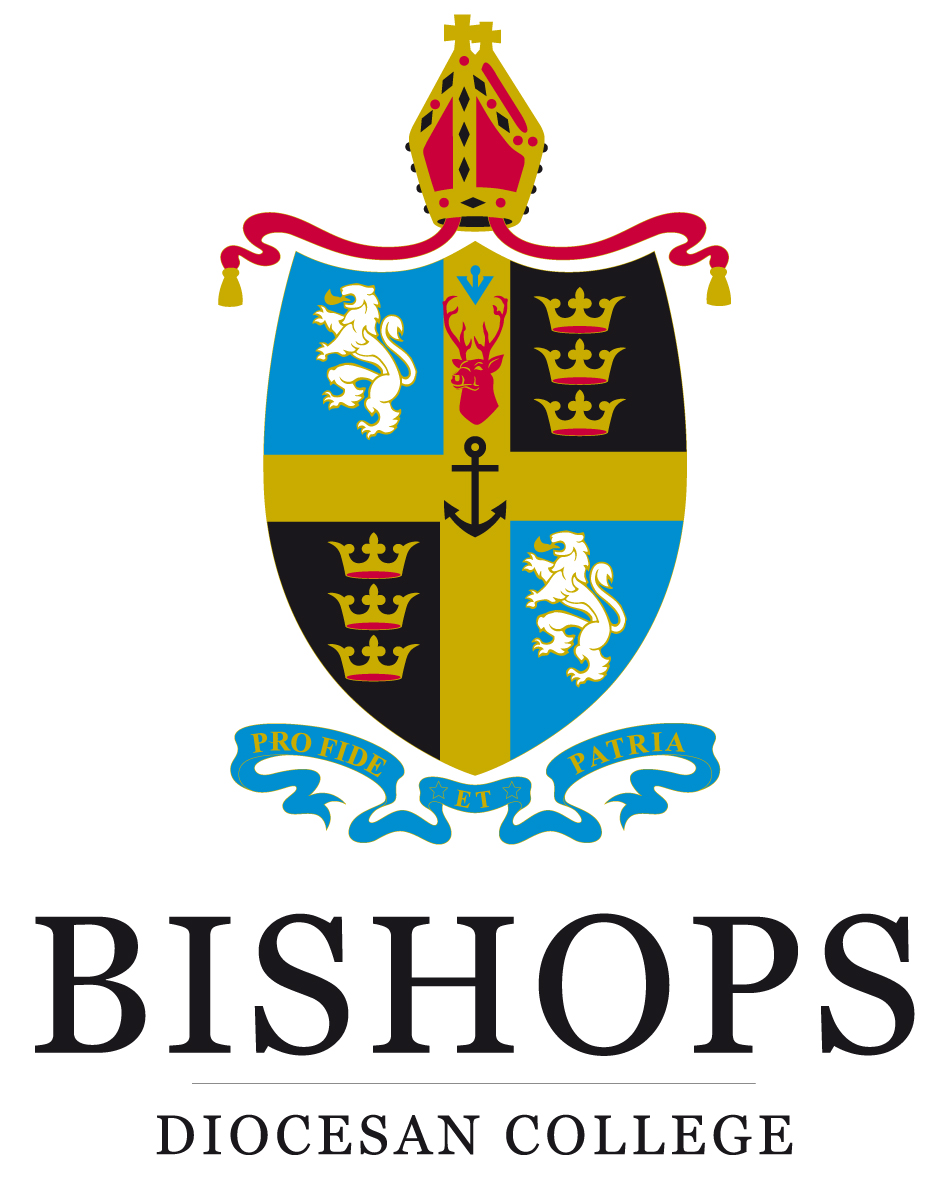 Economics
The Cambridge Economics syllabus covers a range of fundamental economic ideas, such as international trade, consequences of inflation and marcoeconomic theory and policy. Although the content shows similarity with other curricula, the true benefit of the course lies in the assessment style. The examination questioning makes use of unfamiliar situations to which application-based knowledge and critical thinking must be applied. Development of such mental acuity is instrumental in cultivating independent thinking.
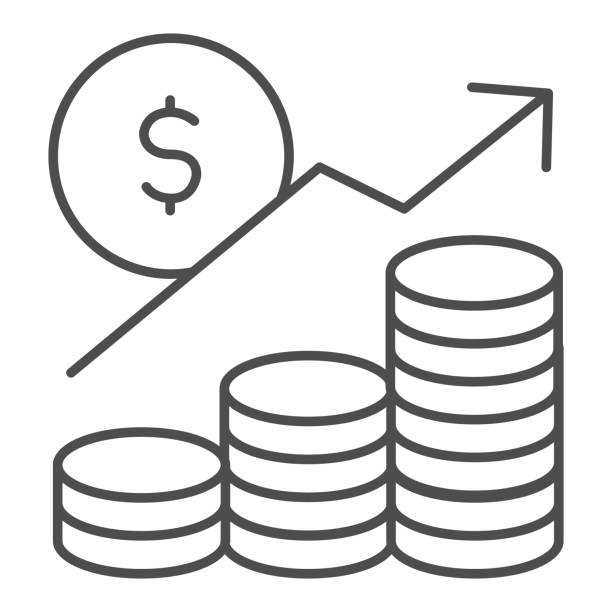 Link to syllabus: https://www.cambridgeinternational.org/programmes-and-qualifications/cambridge-international-as-and-a-level-economics-9708/
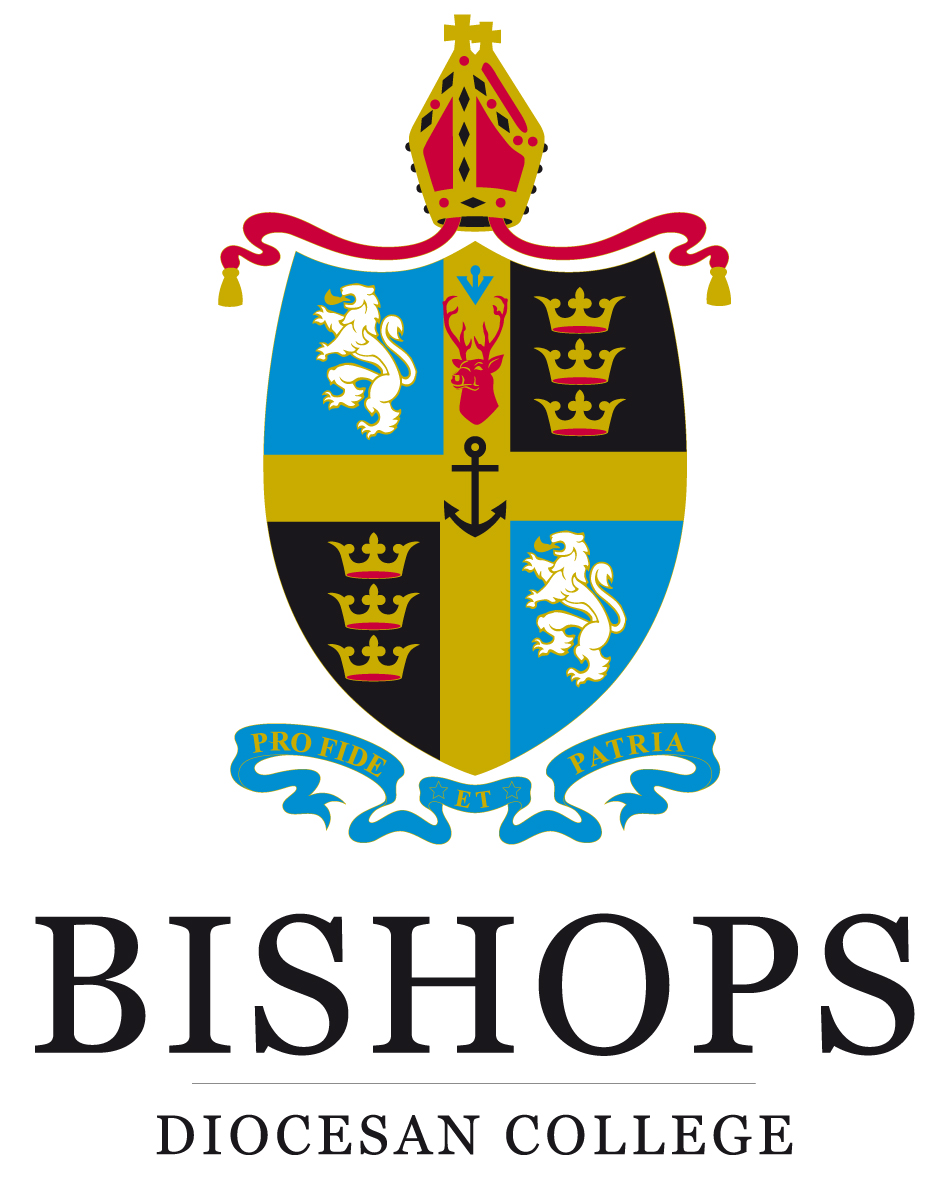 Chemistry
The Cambridge Chemistry syllabus represent a broad, challenging and immersive curriculum, that provides excellent preparation for further studies in chemistry.  

The theoretical content is closely linked to the experimental component of the syllabus, granting learners invaluable insight into the real-world applications of chemistry. The practical aspect further encourages learners to consider method development, promoting critical thinking and careful consideration in experimental planning and preparation.
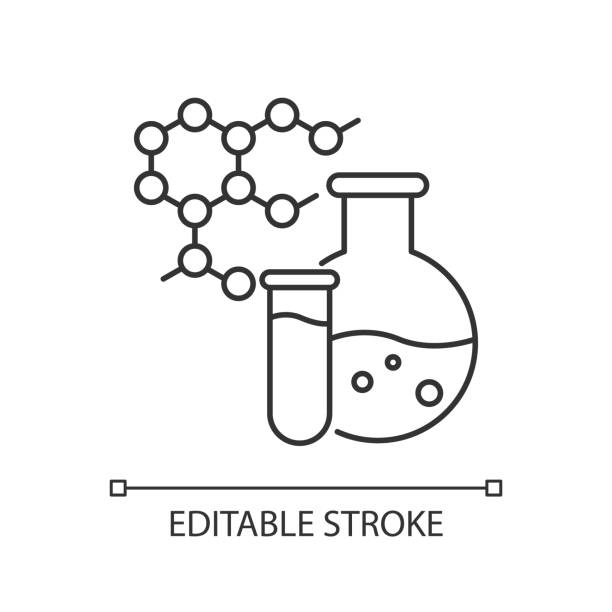 Link to syllabus: https://www.cambridgeinternational.org/programmes-and-qualifications/cambridge-international-as-and-a-level-chemistry-9701/
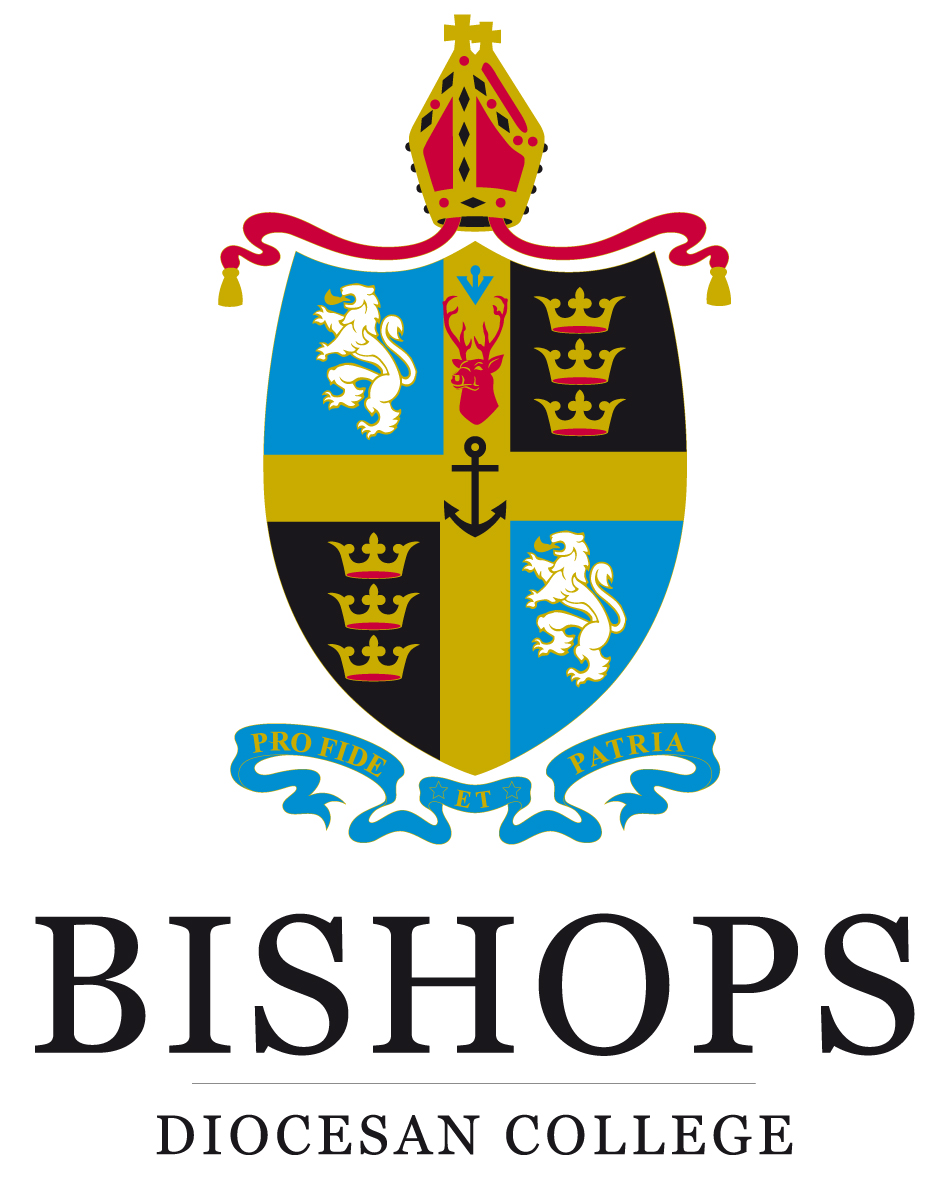 Physics
The Cambridge Physics syllabus serves to promote the acquisition of knowledge and application of physics-based ideas in novel contexts. This encourages creative thinking and problem-solving skills that are easily transferrable to a wide variety of further study and career paths. 

As with the other sciences, there is strong emphasis placed on the practical component of physics. This allows learners to develop experimental techniques and critical thinking skills.
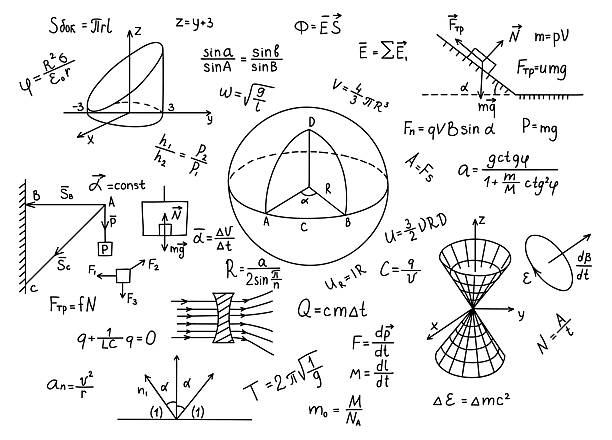 Link to syllabus: https://www.cambridgeinternational.org/programmes-and-qualifications/cambridge-international-as-and-a-level-physics-9702/
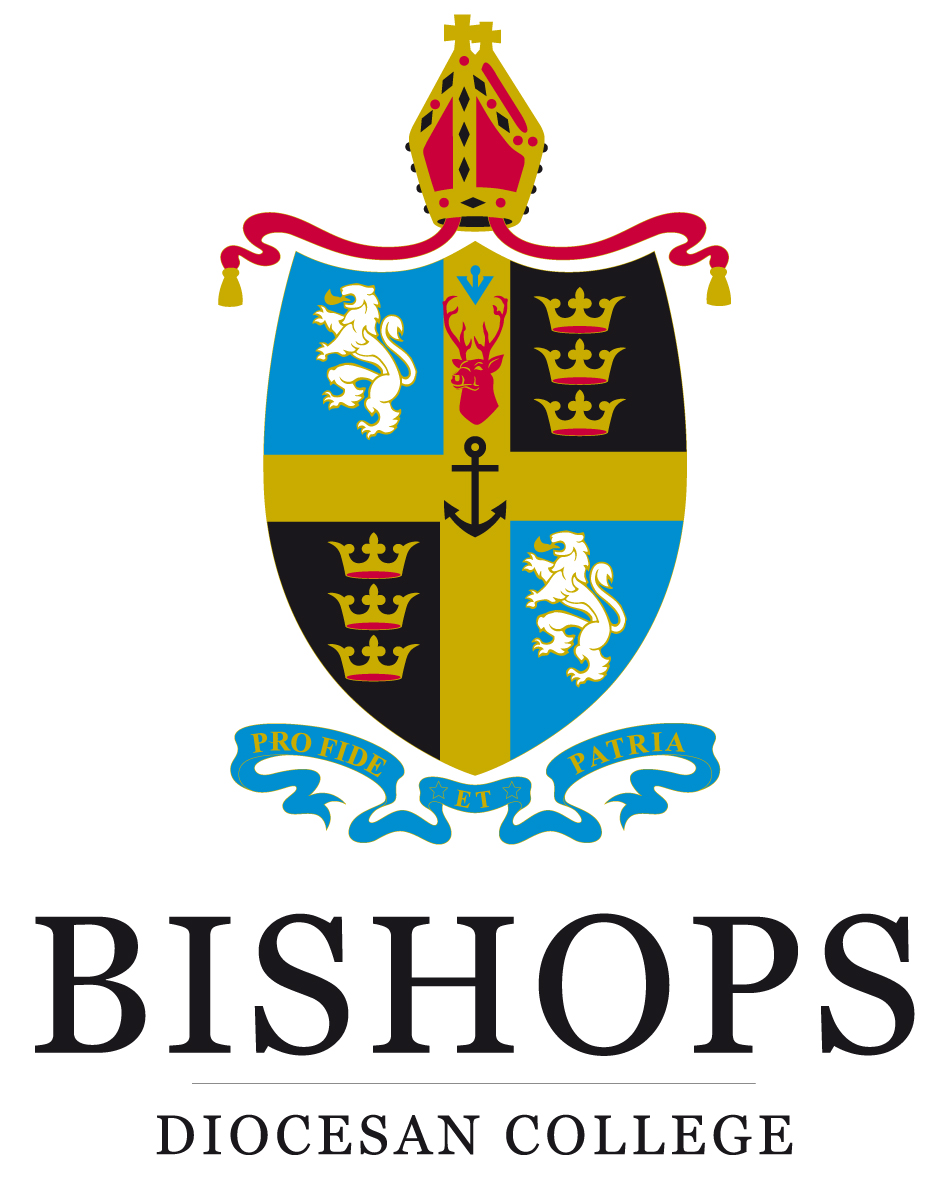 Biology
The Cambridge Biology syllabus provides detailed insight into the biochemical mechanisms behind an array of biological processes across animals, plants and microorganisms. The curriculum fosters curiosity and applied thinking about the inner workings of all living organisms. 

The syllabus dedicates a reasonable amount of teaching time towards the practical aspects of biological studies which cultivates inquisitive thought and provides excellent preparation for the experimental aspects of university studies. 

The Cambridge assessment style promotes higher order thinking and requires application of theoretical knowledge to unfamiliar situations. This is a fantastic skill to develop at a high school level that will be of immense benefit to learners throughout their adult lives.
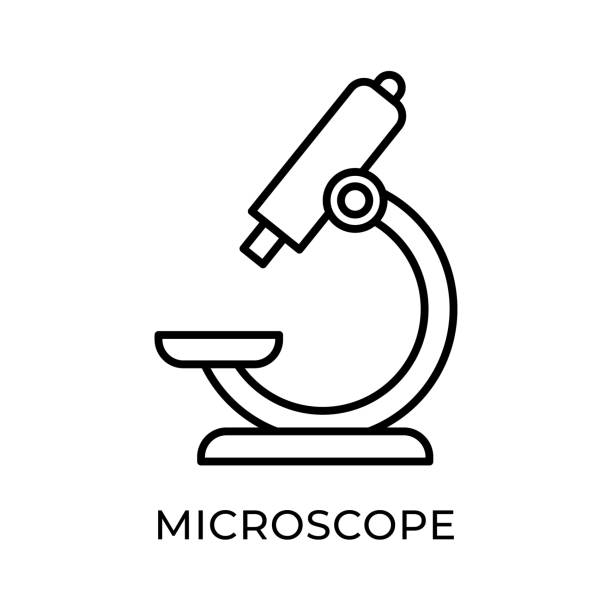 Link to syllabus: https://www.cambridgeinternational.org/programmes-and-qualifications/cambridge-international-as-and-a-level-biology-9700/
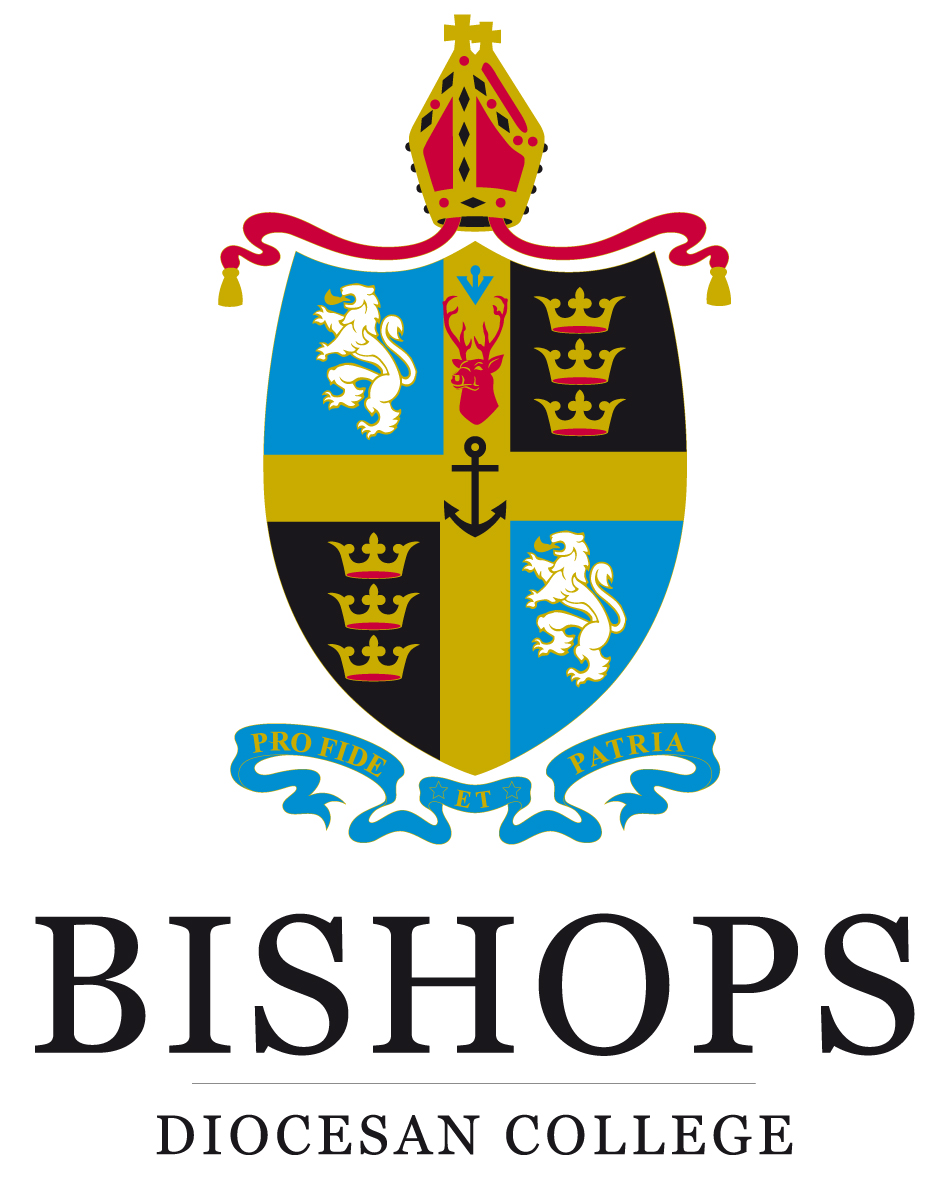 Computer Science
Computational Thinking: Encourages learners to develop computational thinking skills, which are essential in today’s digital world.
Problem-Solving Using Computers: Learners apply their understanding to create computer-based solutions to problems using algorithms and a high-level programming language (either Python or Java).
Understanding of Computer Systems: Provides an understanding of the component parts of computer systems and how they relate.
Awareness of Emerging Technologies: Helps learners appreciate current and emerging computing technologies, the benefits of their use, and recognize their potential risks.
Preparation for Further Study: Provides an ideal foundation for progression to university studies and is valuable for other areas of study and everyday life.

All in all, the Cambridge Computer Science syllabus is designed to foster critical thinking, 
problem-solving skills, and a deep understanding of the rapidly evolving field of 
computer science.
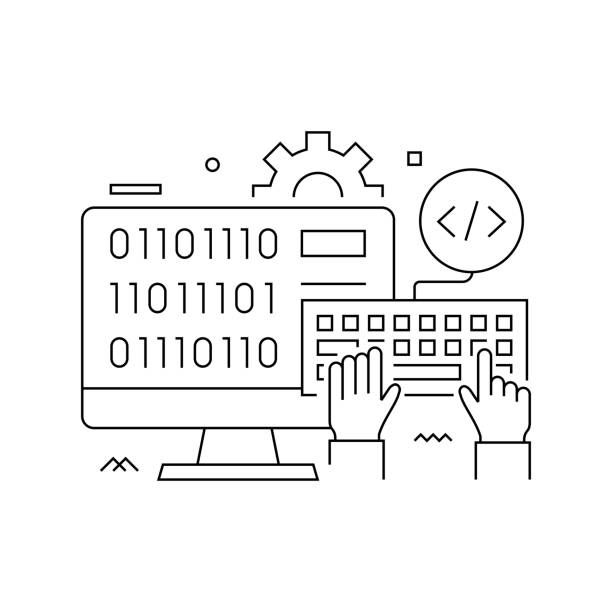 Link to syllabus: https://www.cambridgeinternational.org/programmes-and-qualifications/cambridge-international-as-and-a-level-computer-science-9618/
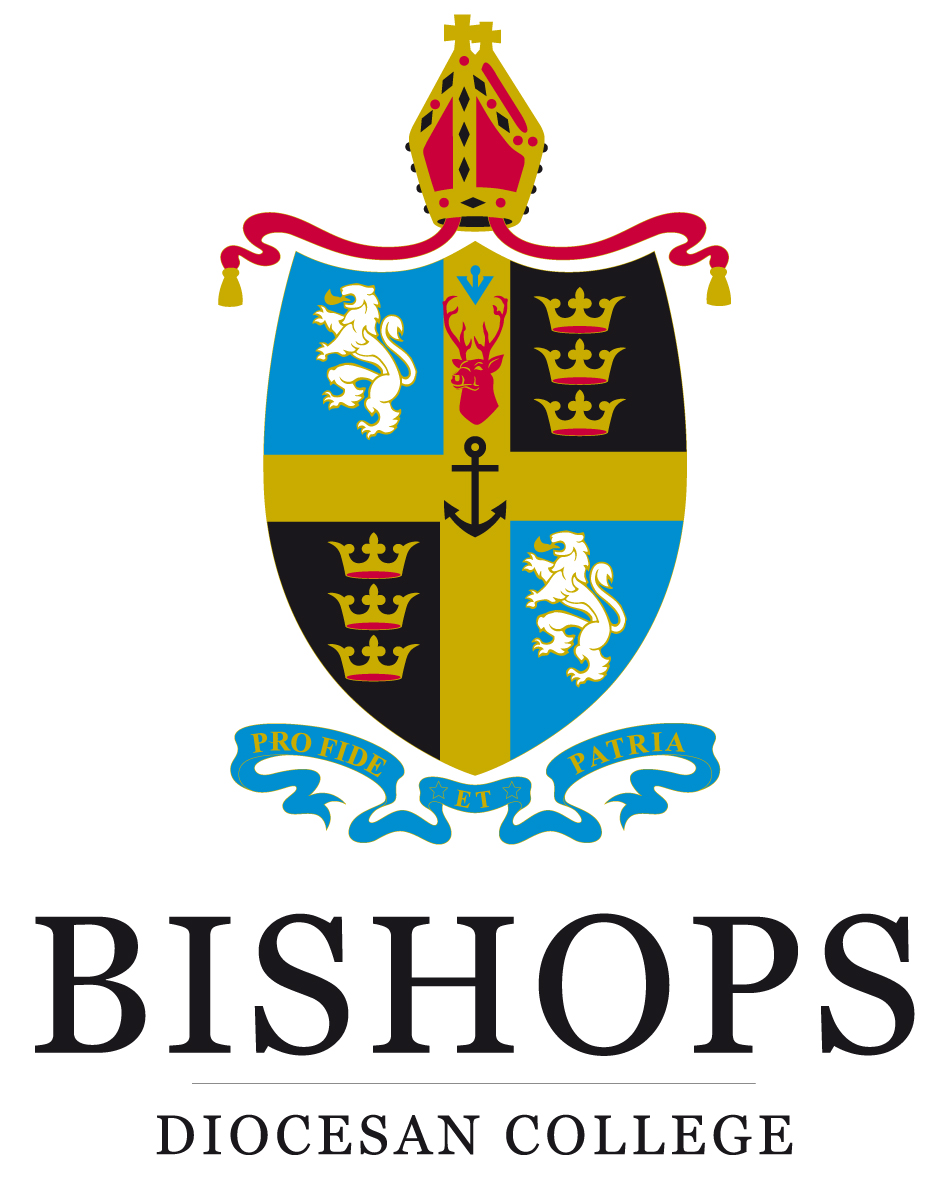 History
The Cambridge courses are higher order thinking that are not matched by courses at this level.  The reputation of these courses is high and with reasonably good marks students gain entry into universities across the world. However, the true value lies in the requirements of the Assessment Outcomes that necessitate a high level of engagement. Apart from the fact that learners find this form of education mightily interesting,  teachers also enjoy the interaction with the content and skills and find enjoyment in seeing learners thrive under these circumstances.
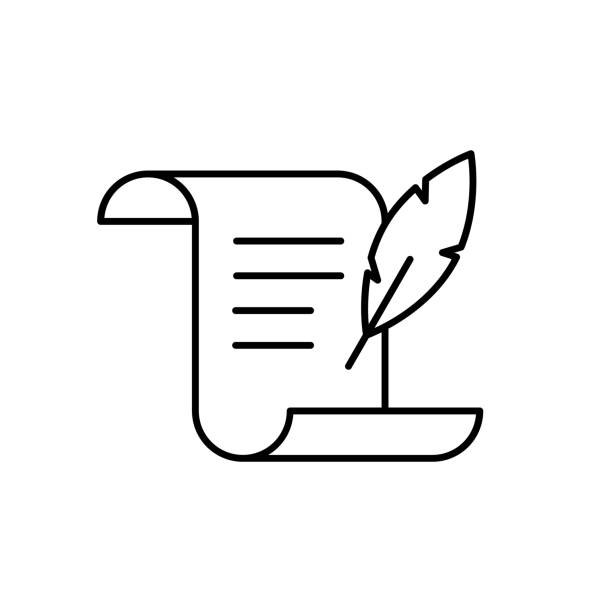 Link to syllabus: https://www.cambridgeinternational.org/programmes-and-qualifications/cambridge-international-as-and-a-level-history-9489/
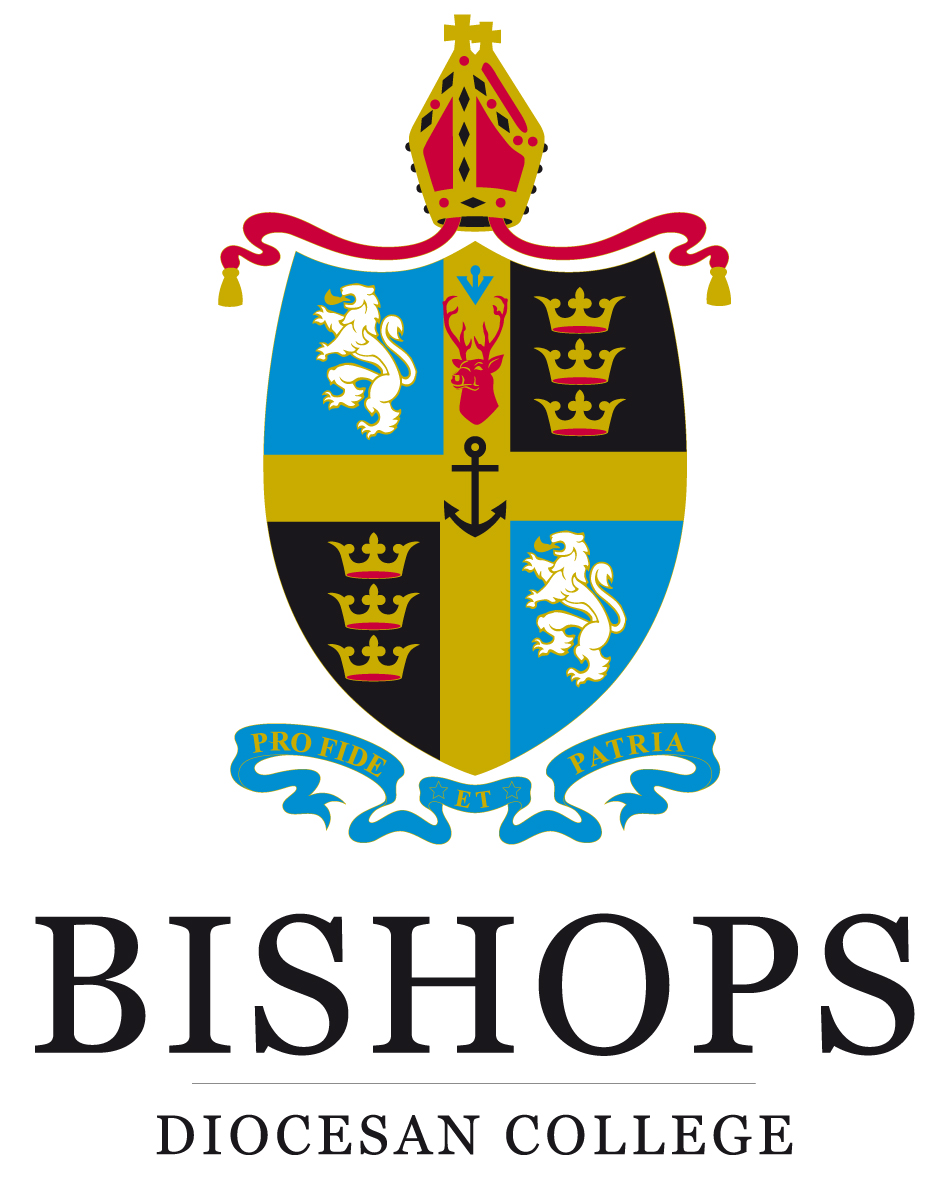 Cambridge Resources
Teacher Resources:
Our Bishops teachers have access to the Cambridge Schools Support Hub which offers a wide variety of resources to support them in the classroom 
Training and professional development courses are offered by Cambridge throughout the year, allowing teachers to continually improve their skills and share expertise

Learner Resources:
As an institution that has been running for over 160 years, Cambridge Education offers a wealth of learning and revision resources to aid the Bishops boys in their educational journey
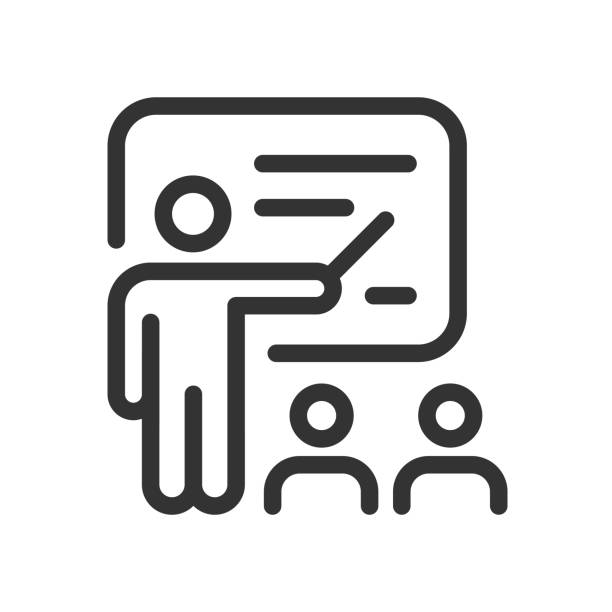 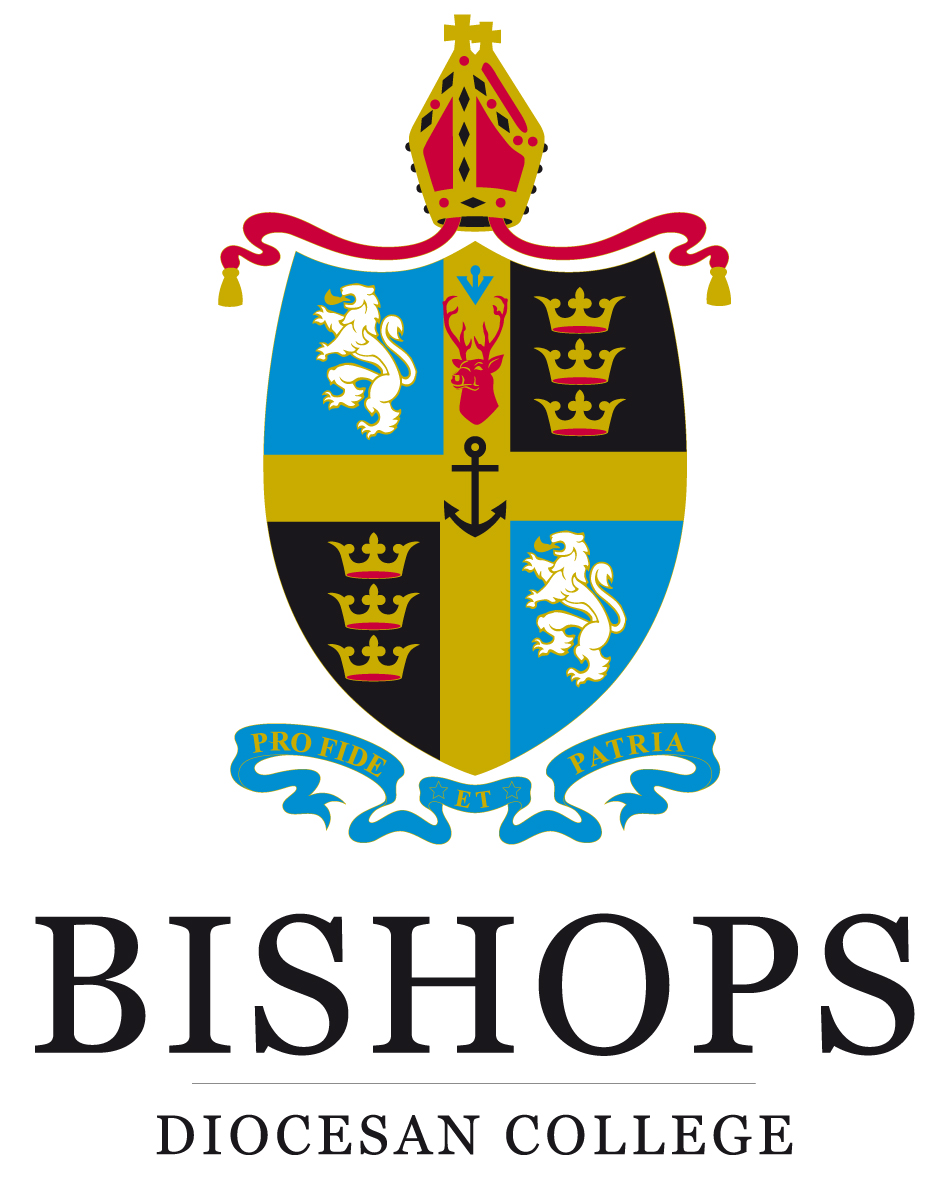